CHÀO MỪNG CÁC EM ĐẾN VỚI TIẾT
TOÁN LỚP 1
GIÁO VIÊN: Lò Thị Thanh Quyên
Bài 4
SO SÁNH SỐ
(Tiết 3)
BẰNG NHAU, DẤU =
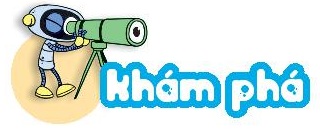 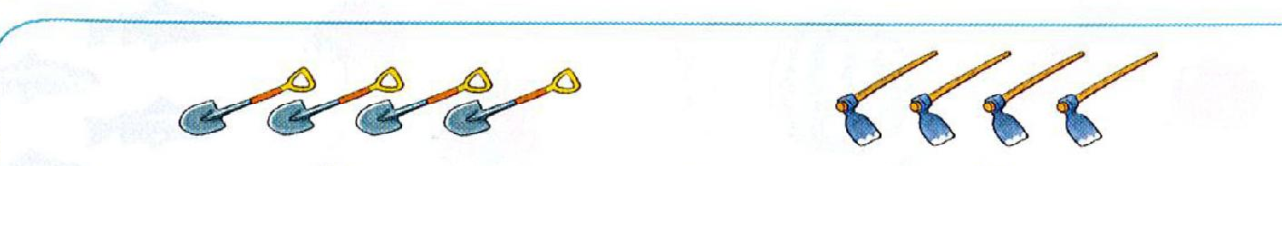 4      =     4
Bốn bằng bốn
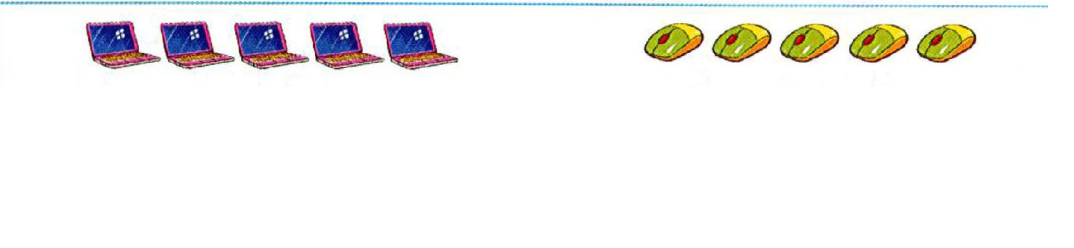 5       =     5
Năm bằng năm
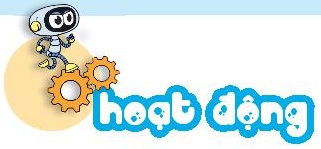 1
Tập viết dấu = .
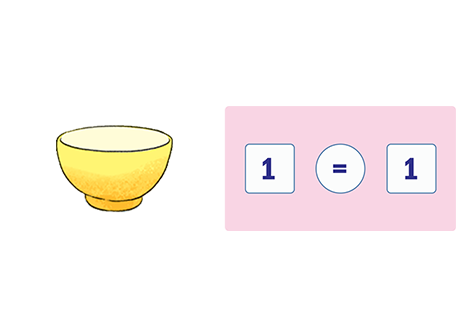 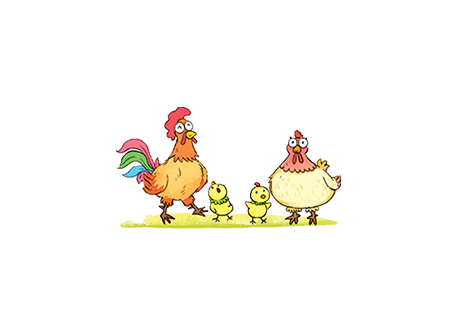 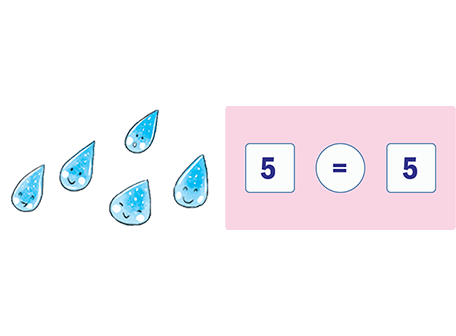 2
Tìm hình thích hợp.
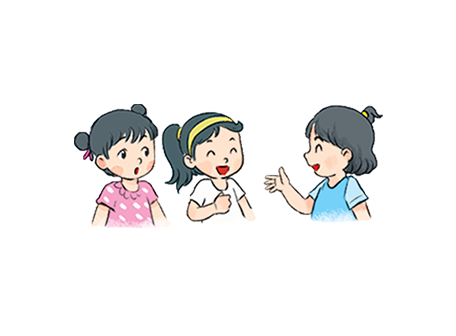 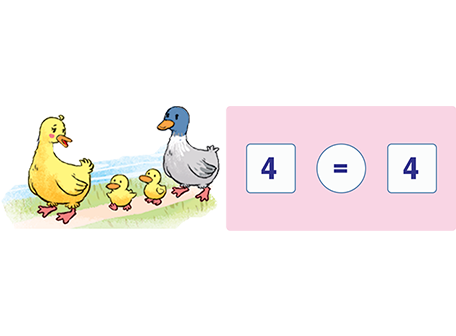 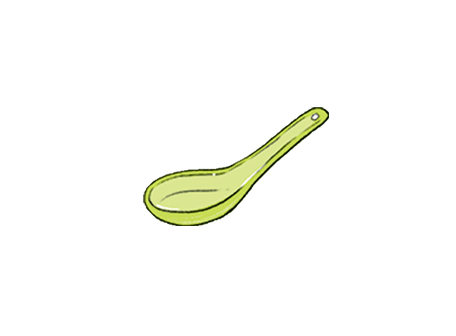 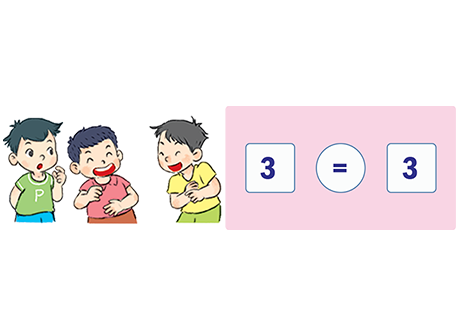 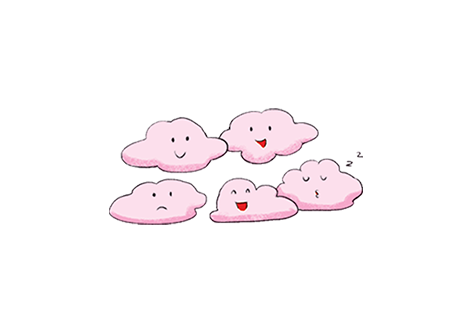 a) Số lá màu vàng nhiều hơn số lá màu xanh.
b) Số lá màu vàng bằng số lá màu xanh.
b) Số lá màu vàng bằng số lá màu xanh.
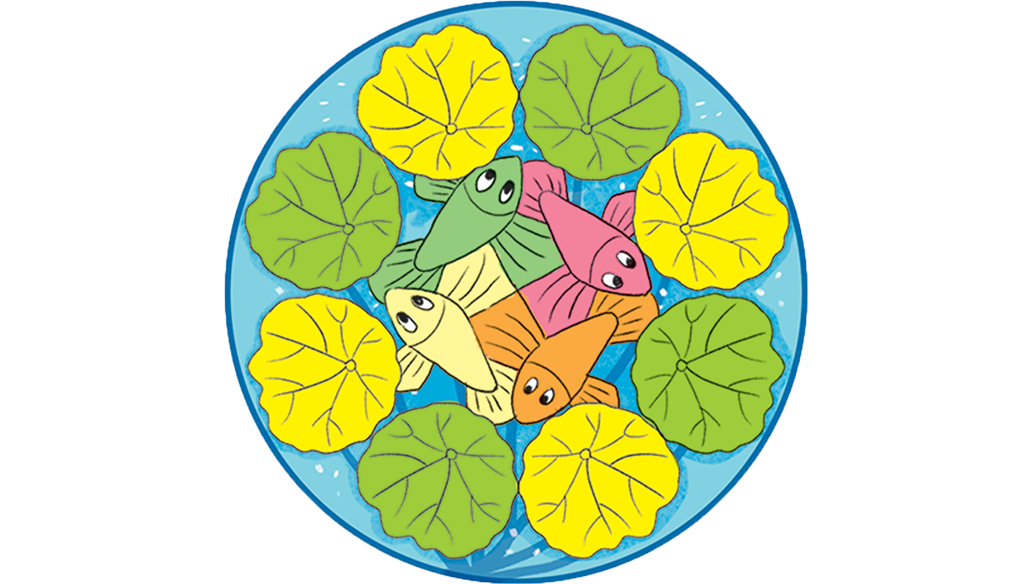 3
Câu nào đúng?
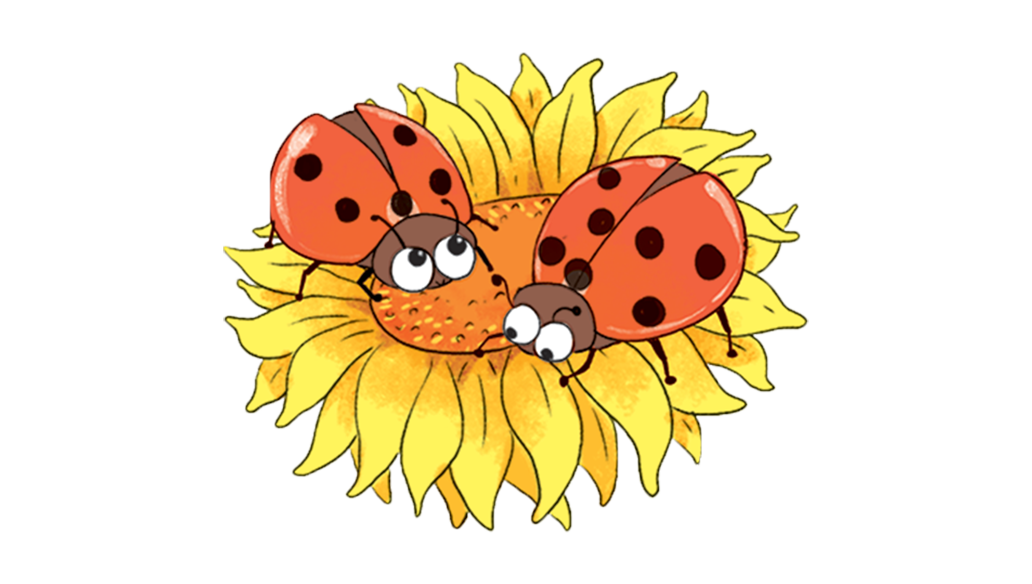 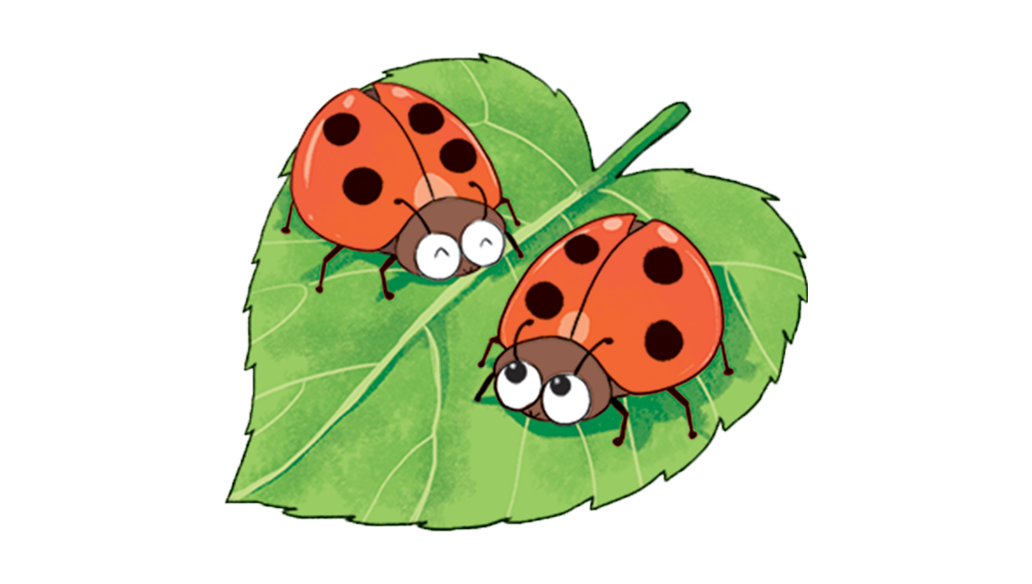 >; <; = ?
4
<
5
?
7
2
2
=
4
4
=>
2
2
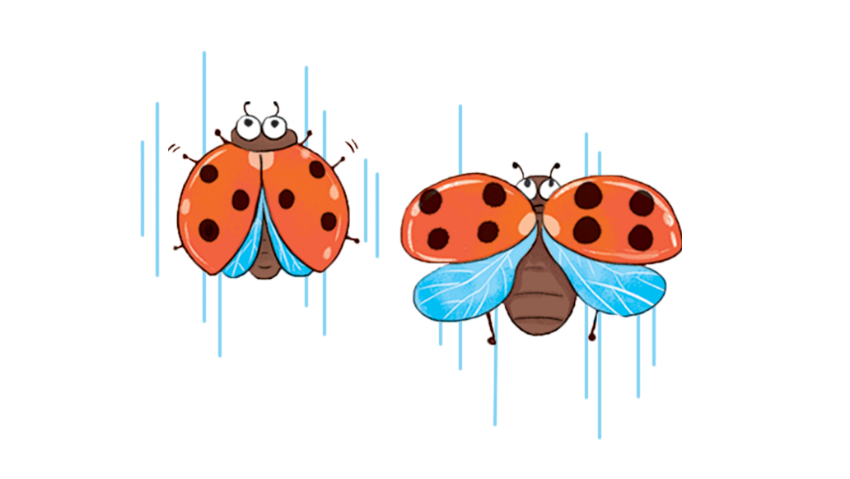 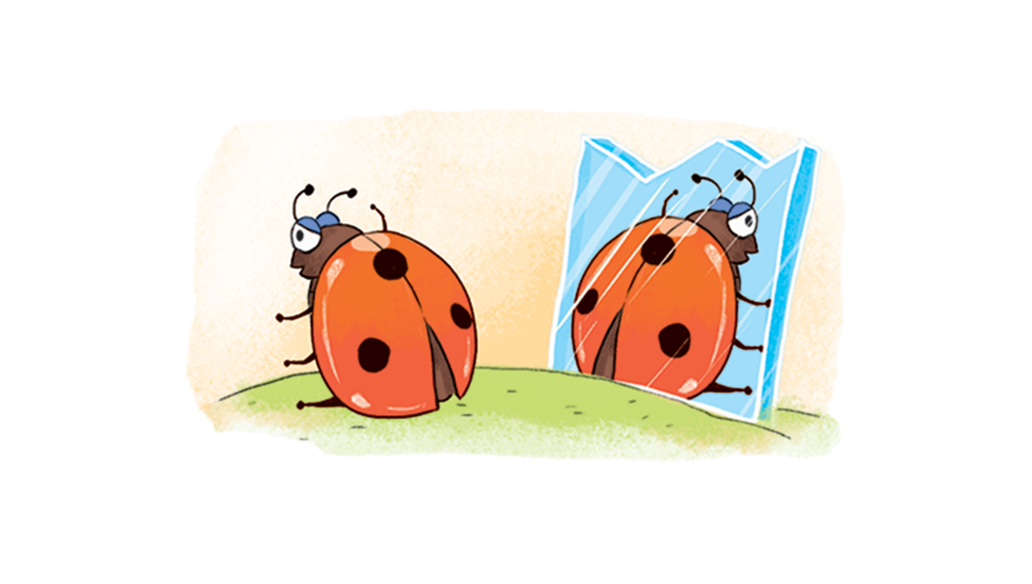 <
6
=
8
?
?
3
2
2
3
2
2